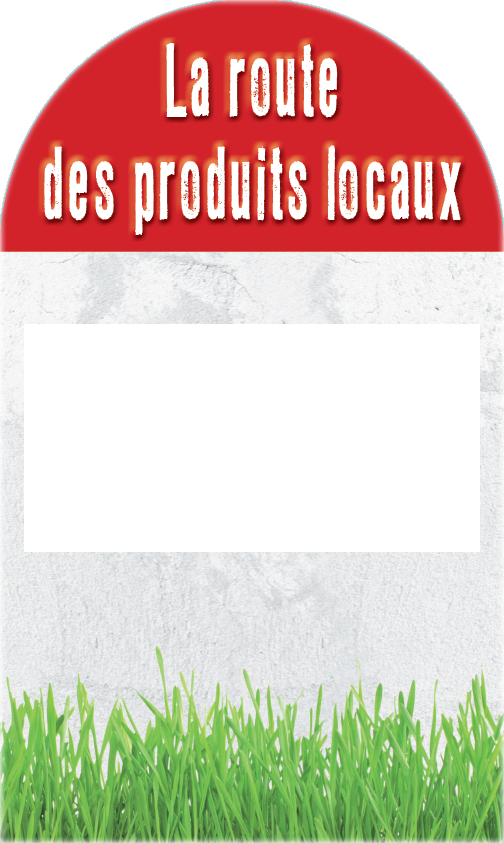 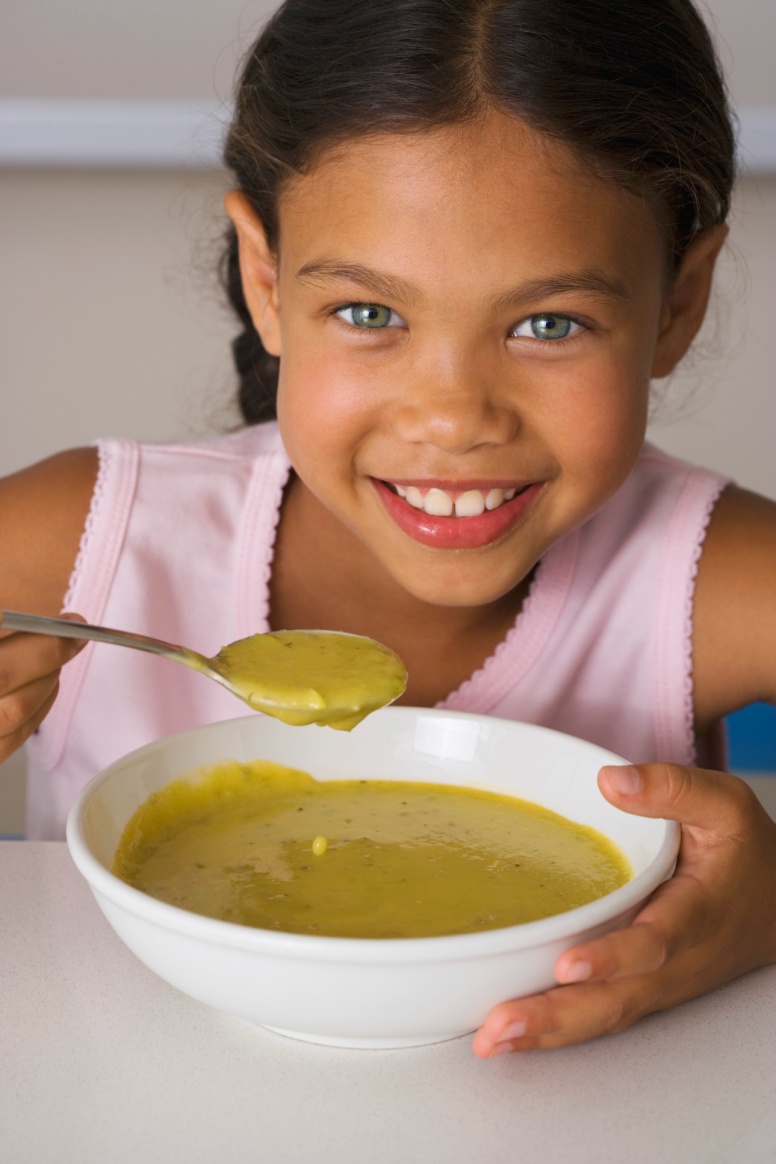 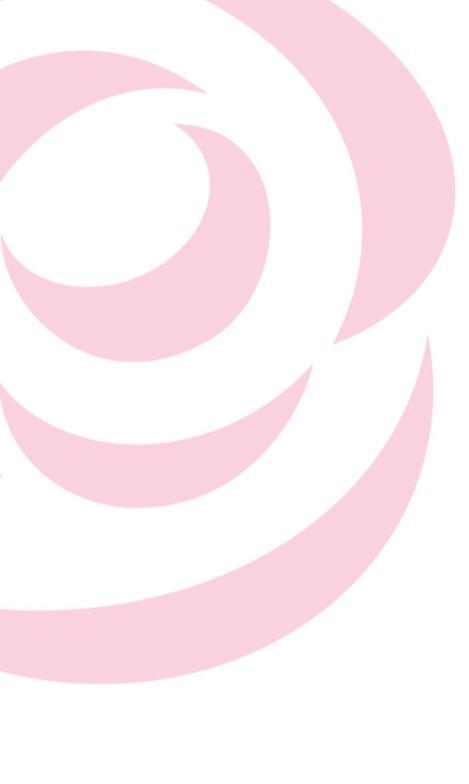 Ce mois-ci, sera mis à l’honneur les carottes de Tilques 5kms, pommes de Fromelles 52kms, poireaux et céleri de Violaines  67 kms
ELRES – SAS au capital de 1 324 944€ – RCS Paris B662 025 196 – Crédits photos : Elior, Fotolia, La Petite ProductionI
65 KM
Les menus 
Du 08 Janvier AU 16 Février 2018
Elior Restauration Enseignement

www. elior.com -      Elior_France
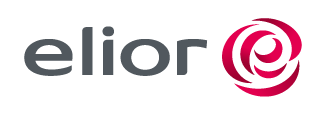 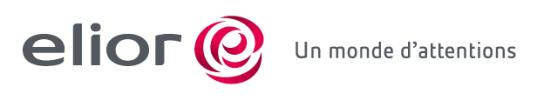 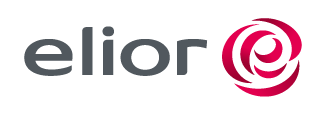